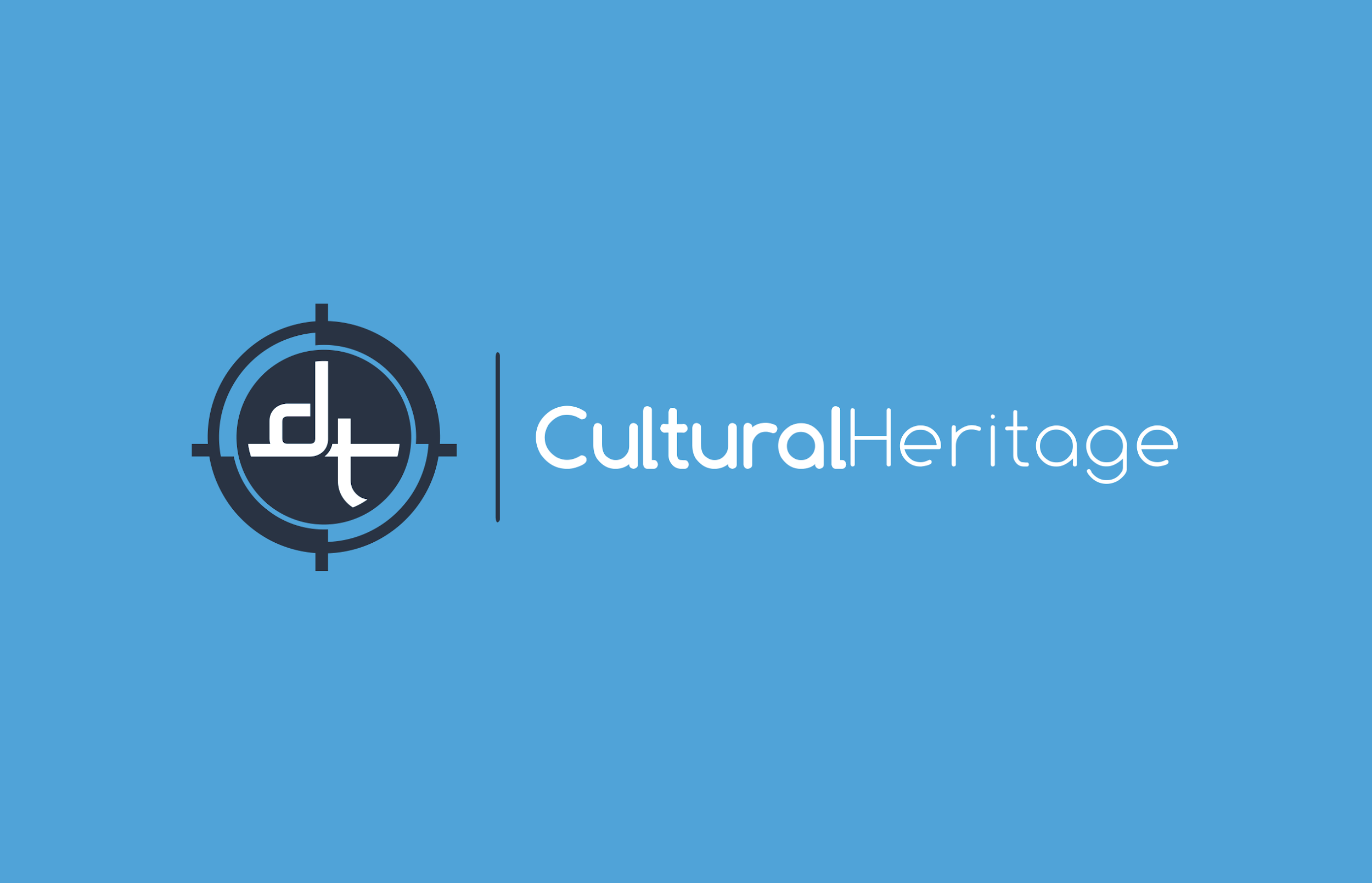 66 pages
Just an overview today
Goals of the Guide
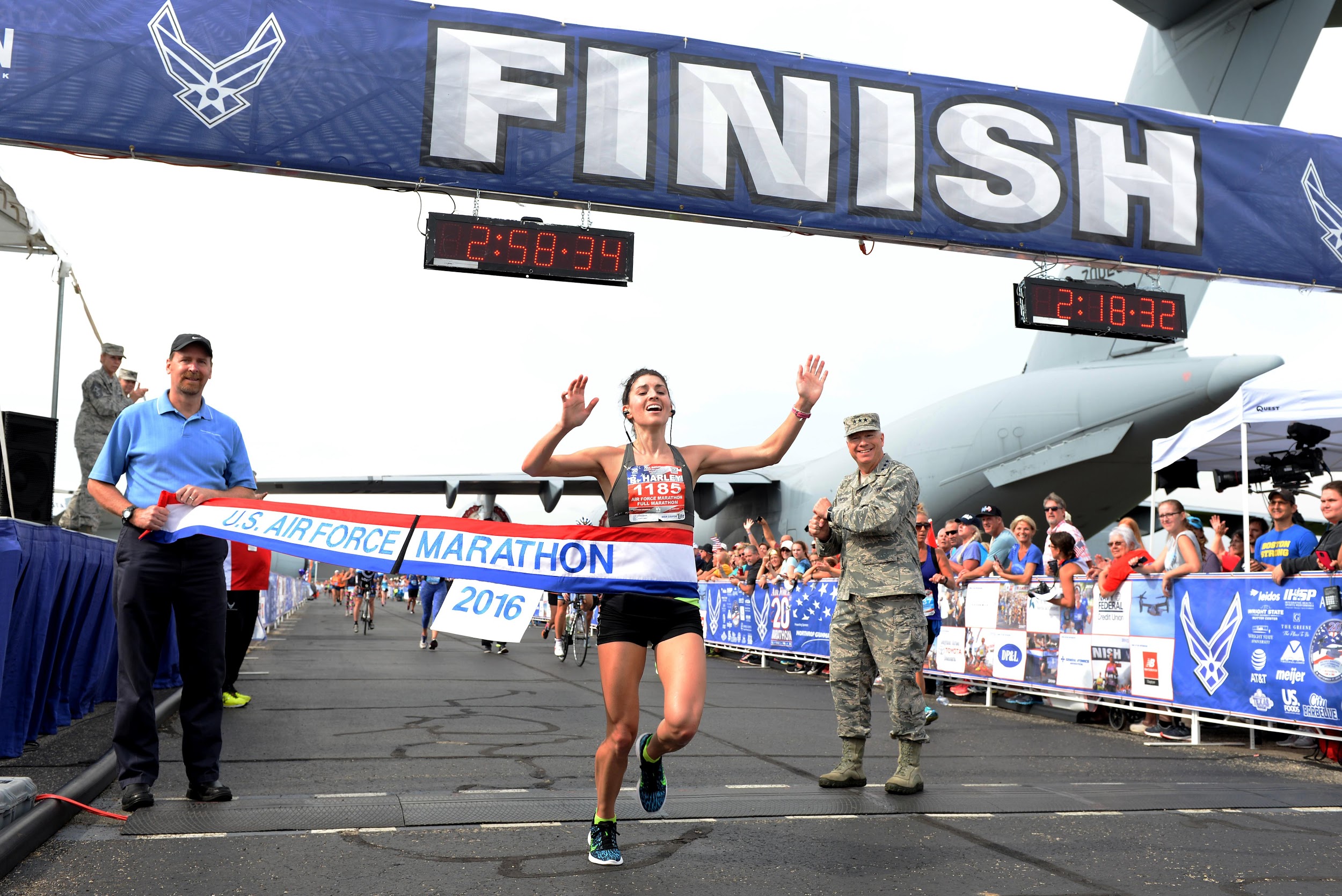 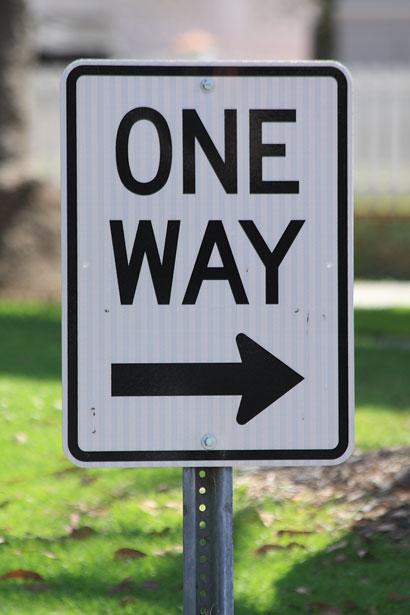 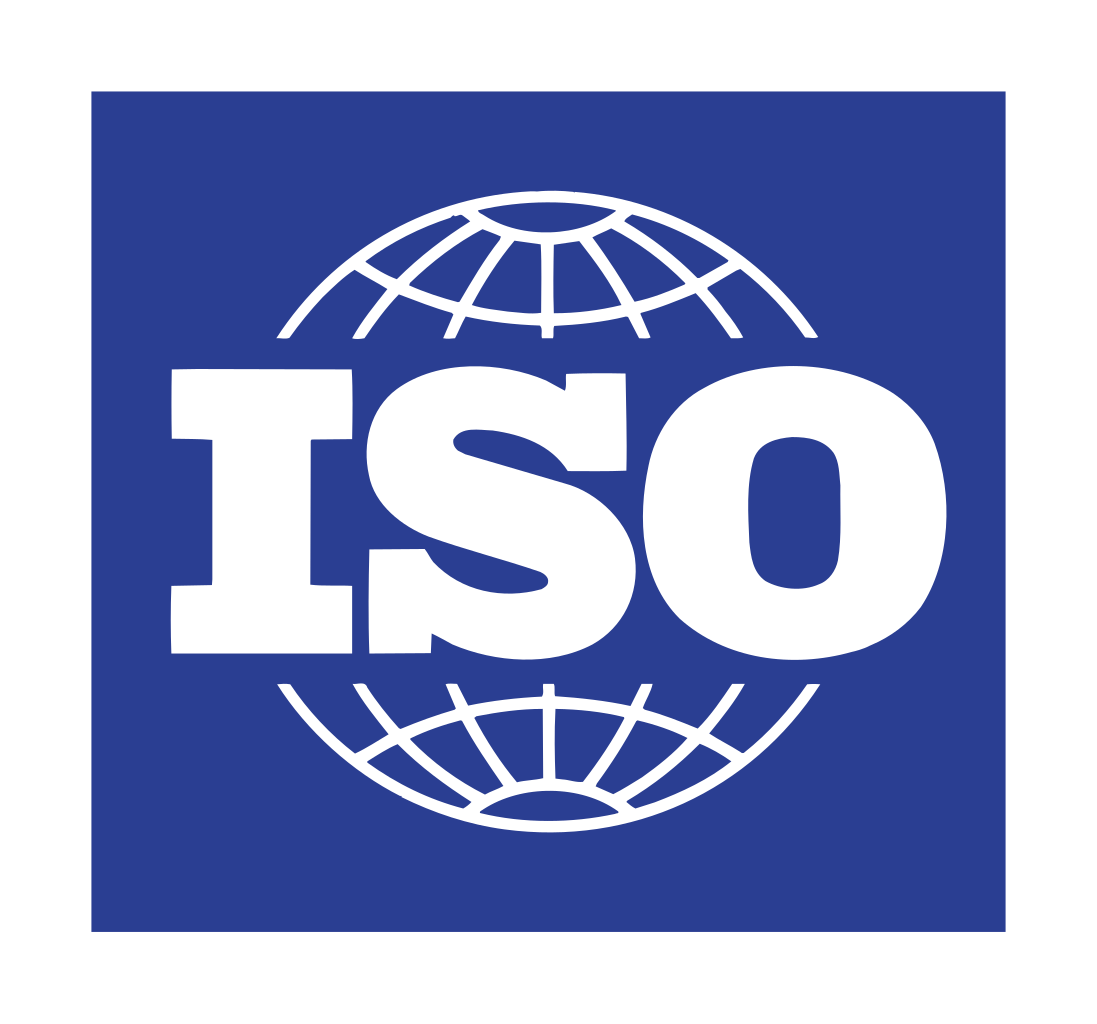 Prognosticating
Instead we seek collaboration
ISO Standard
Instead we’ll contribute to ISO
Final Edition
Instead we’ll continue to revise
[Speaker Notes: Who is DT today
Phase One’s Largest Cultural Heritage and Commercial Partner world wide
Expanding into other Markets
Archives and Scietific

DT Scientific

New Space New York July 2018 Space expansion and East Coast Phase One DT resource center with a focus on training 
New Space LA Jan 2019 Space Expansion 
Why -- work with communities to develop solutions, share technologies and techniques

New Staff
Marketing Director
Support Staff NY and LA
More R&D / Application Specialists NY and LA
Why
Better Represent our companies Division
Documentation of tools and techniques
** Looking for an Events Manager

Website
Can no longer just a Phase One Dealership that serves only serves Commercial and CH market segments

DT -- Company Culture

Commercial
Cultural Heritage
Scientific
Archives]
Goals of the Guide
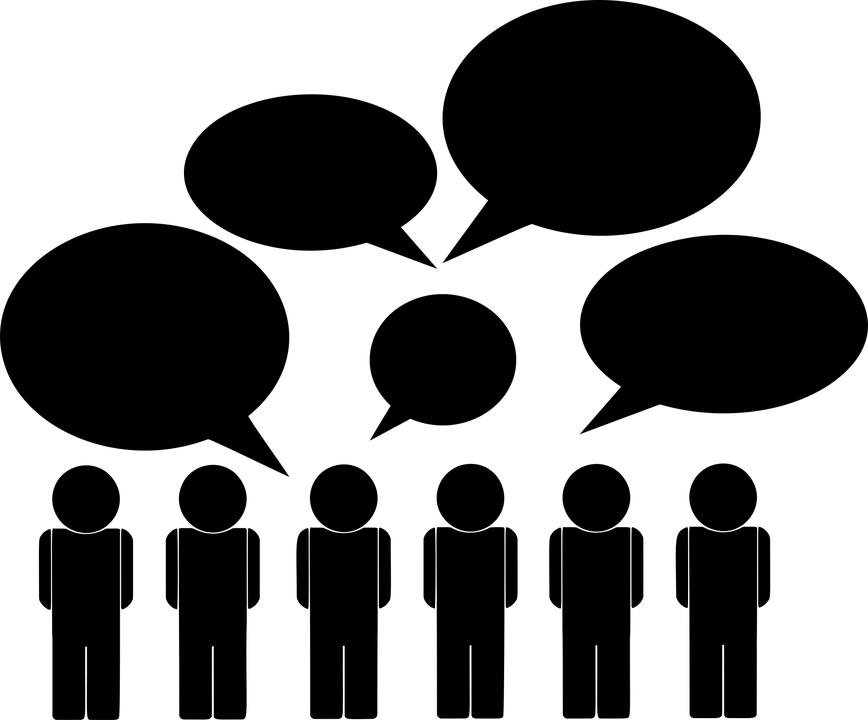 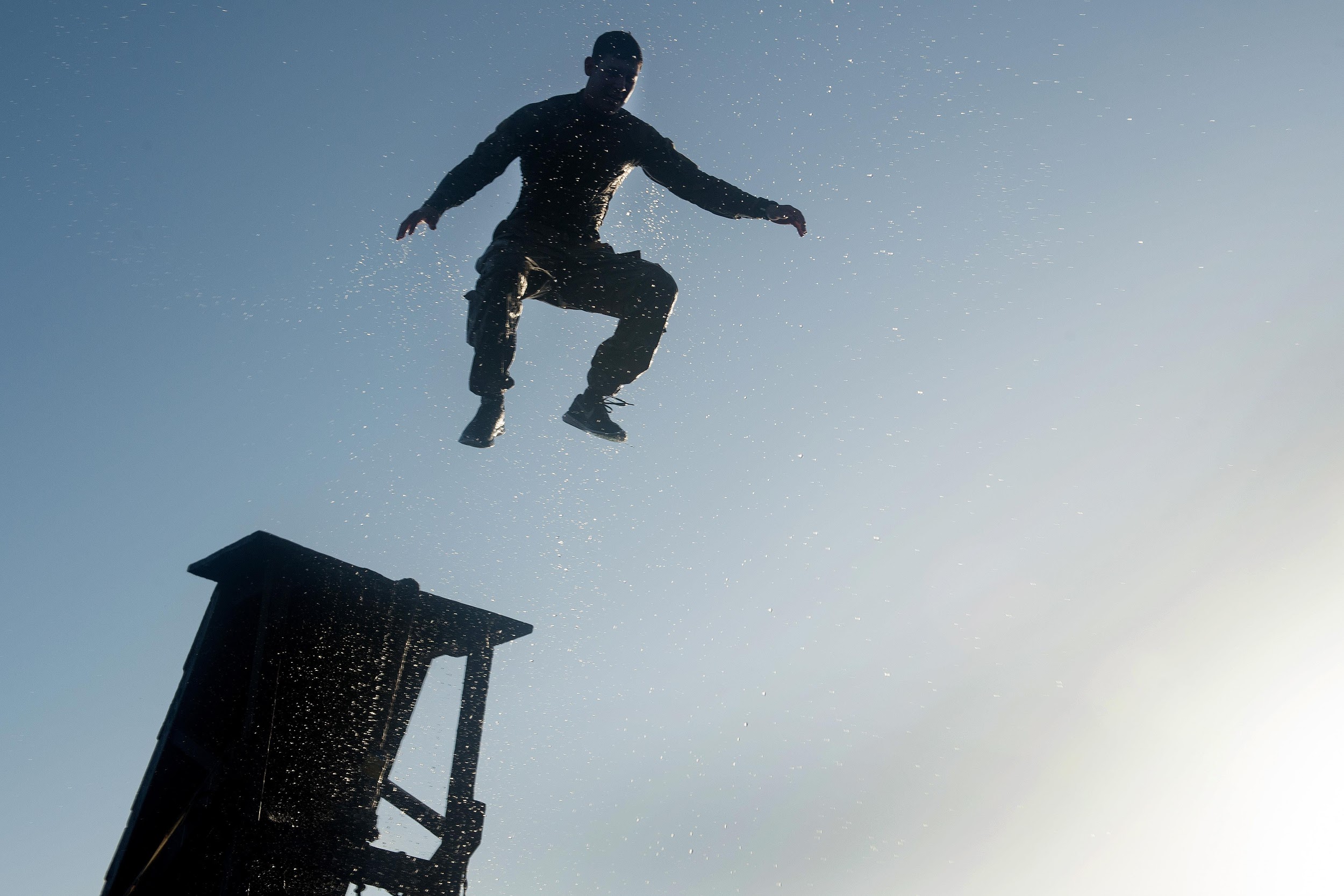 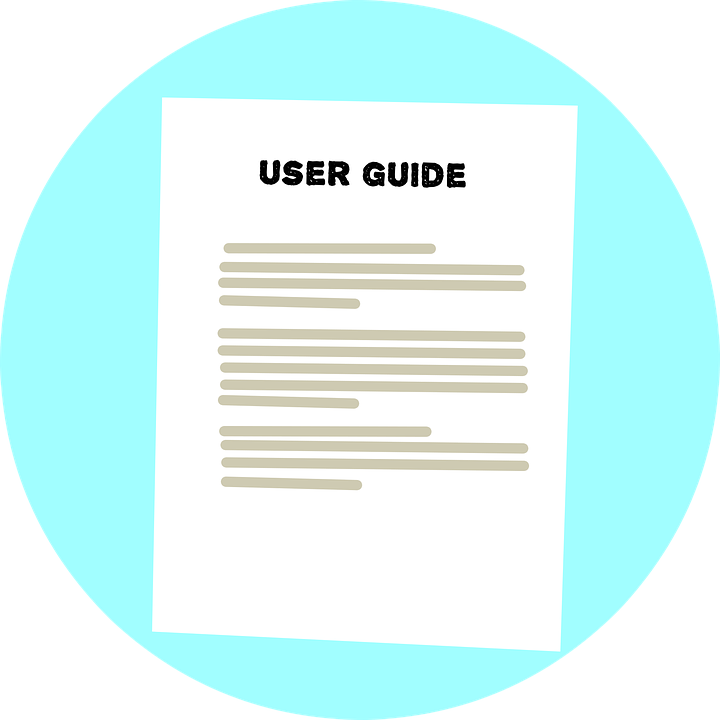 User Manual
Step-by-Step for DT Gear
Discussion
Provide a framework for debate
A Good Start
Jumping-off point for your SOPs
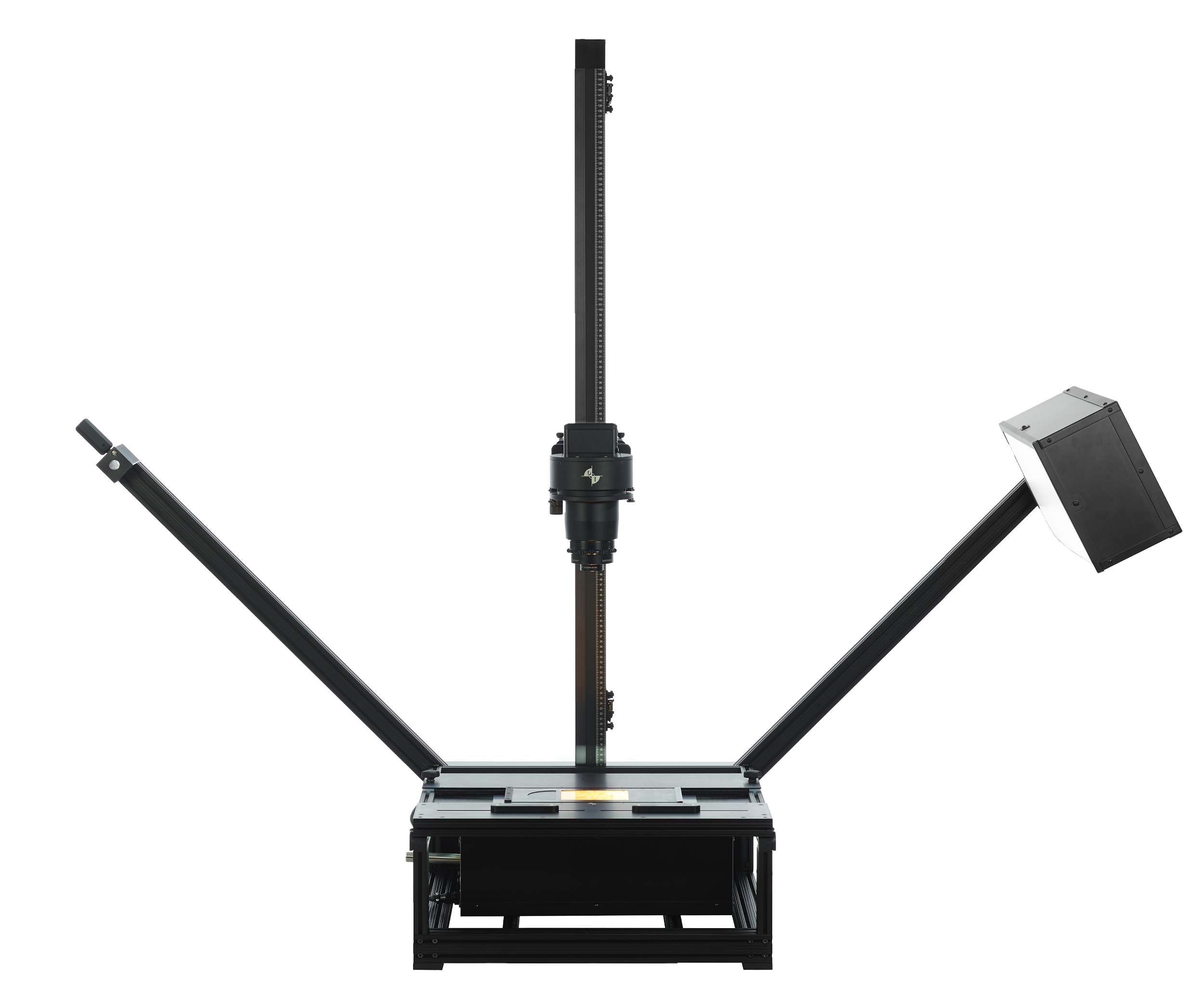 Goals of the Guide
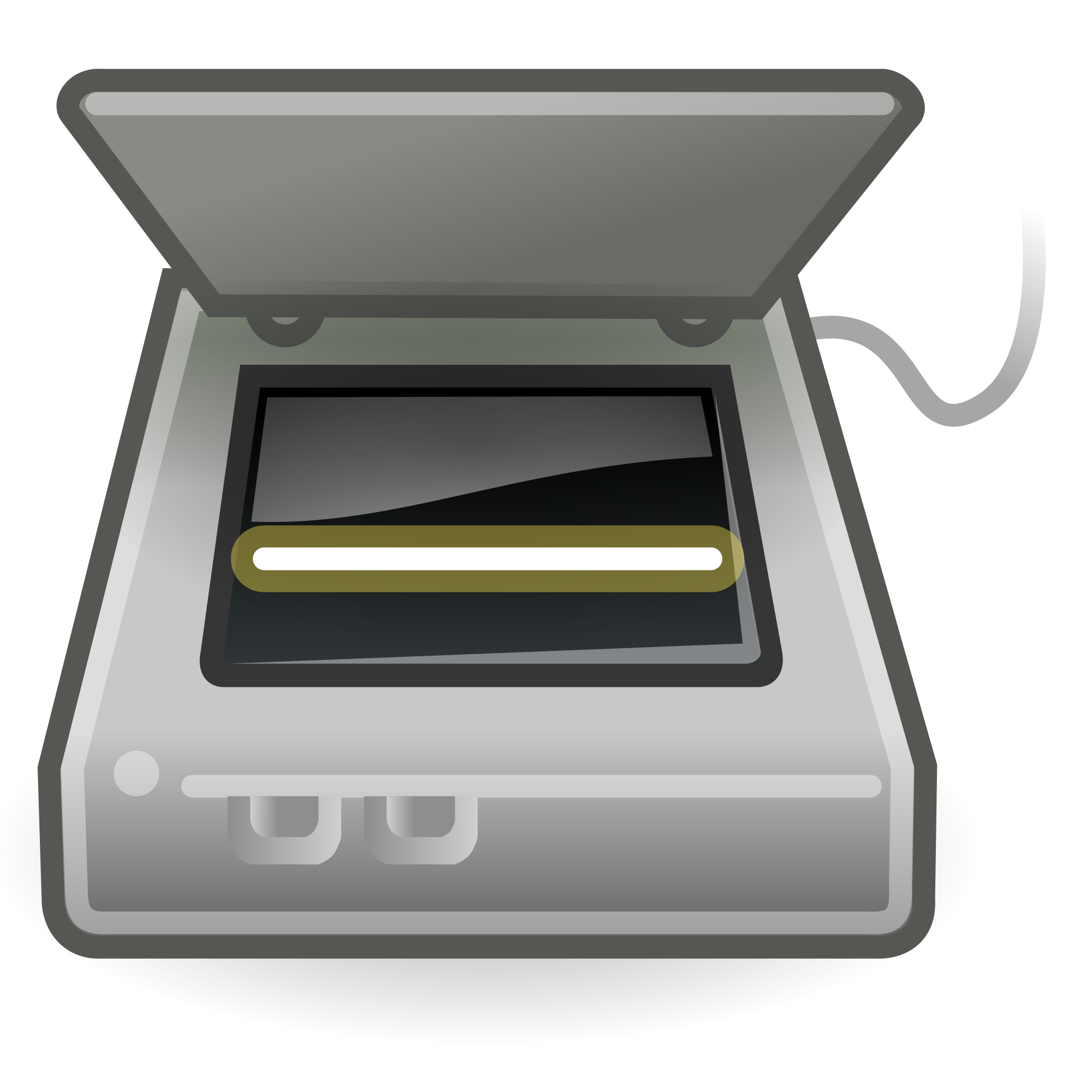 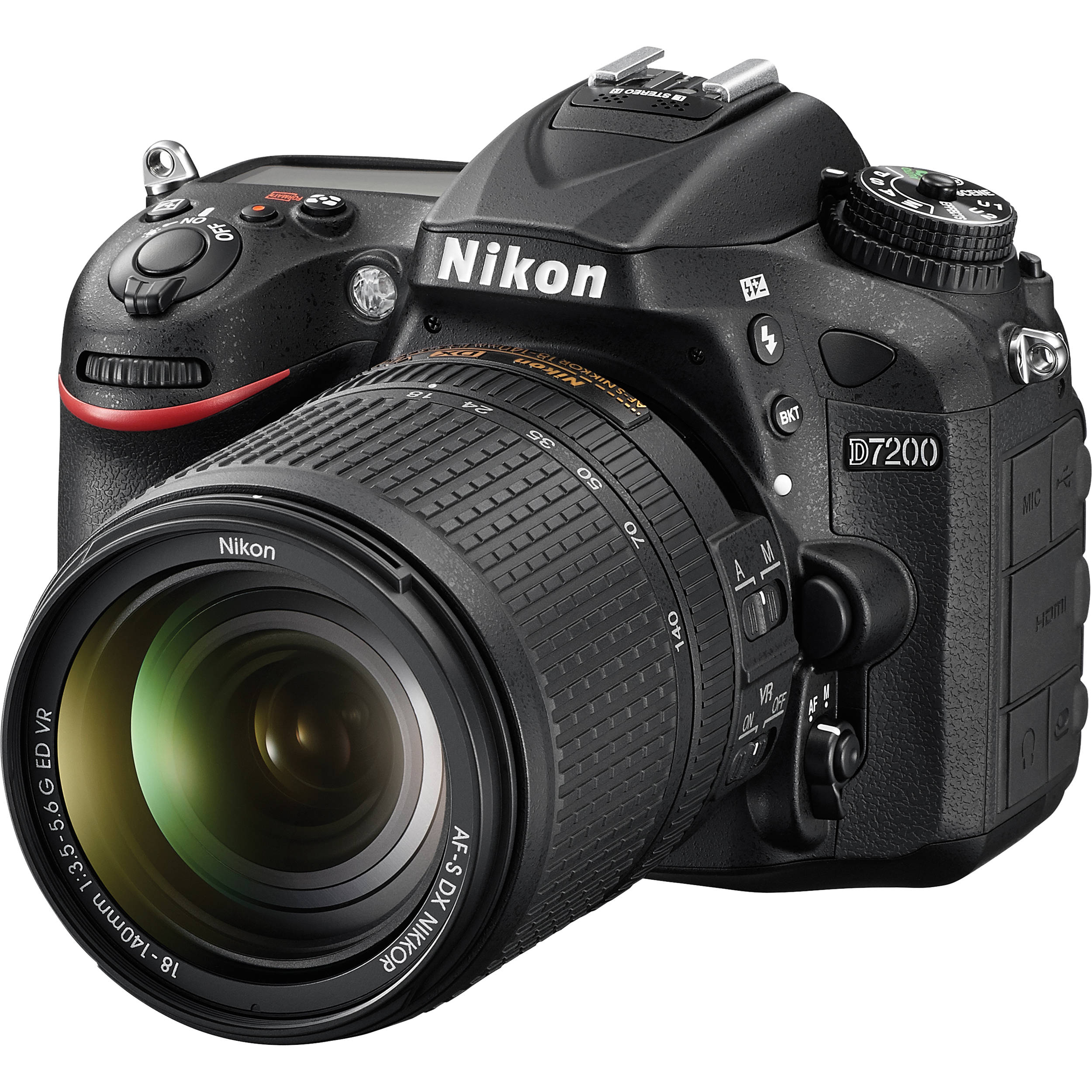 Our Mission for transmissive materials
Digital surrogate for in-person viewing
Our Mission for transmissive materials
Help the viewer understand the object
Our Mission for transmissive materials
We need to do more. 

We need to do it now.
Why Now?
Why now?

Deteriorating Condition

Loss of Context
Why Now? Physical Deterioration
“All photographic media is subject to degradation, both reflective and transmissive.  However, transmissive media is especially susceptible to degradation of the base material.  Nitrate and most forms of acetate based films are degrading.  

Many films are past the point of saving, and many more are approaching that threshold.

Film to film duplication is no longer practical, it’s a lost art.  Film to digital preservation-quality reformatting is the only option, and this is a true specialty requiring very sophisticated technique to truly capture the content of film materials.”


– Tom Rieger, Manager, Digitization Services Section, Library of Congress
Why Now? Physical Deterioration
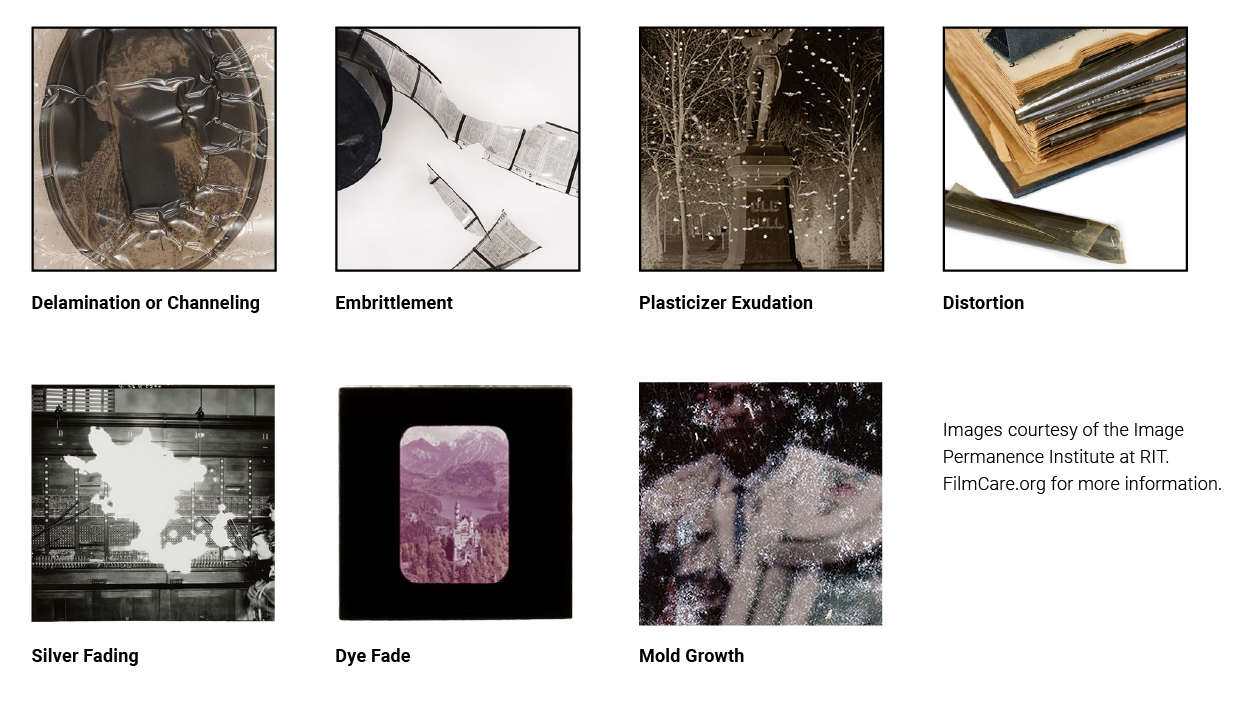 Why Now?
Why now?

Deteriorating Condition

Loss of Context
Why Now? Lost Aesthetic Context
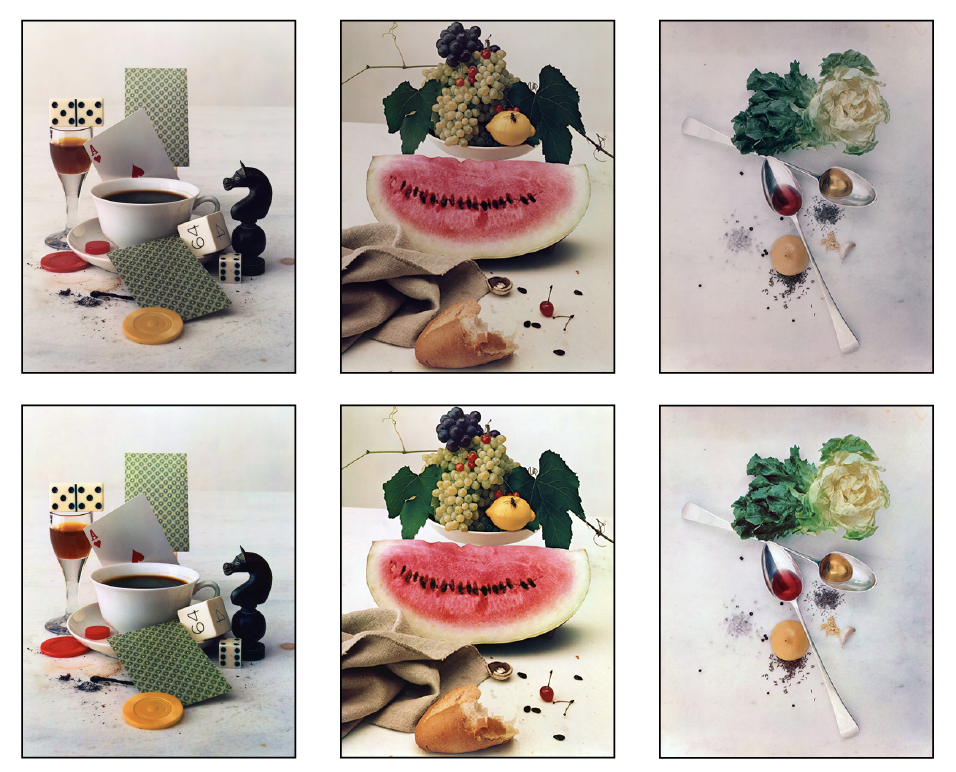 Images from Irving Penn Foundation
Why Now? Lost Technical Context
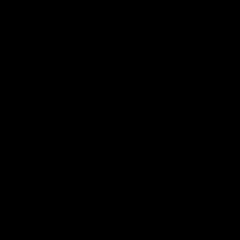 Film Ecosystem The world was different then
Film
Processing
Enlargement
Paper
Finishing
Presentation
Film Ecosystem The world was different then
Why Now? Lost Aesthetic Context
“Given the many combinations of film processes and print media used over time, there is no way to reliably create a digital image from a negative that is a faithful reproduction of how the image may have looked if printed with the original materials and processes of the era. With this fundamental limitation, we are concerned that modern sensibilities of what an image should look like will lead to scans which lose the authenticity of the original in the quest for good looking images.”

– FADGI 2016
But we can’t do that! Excuses we don’t make elsewhere
Our understanding of the film ecosystem is middling today...

but it’s only downhill from here.
But we can’t do that! Excuses we don’t make elsewhere
Restoring a painting

Ancient city from ruins

Performance from sheet music

3D rendering from a blueprint
[Speaker Notes: The push back is “how do we know?” but museums, libraries, and archives do far more with far less information.]
Our Mission for transmissive materials
Help the viewer understand the object
Work Product Suggested Names
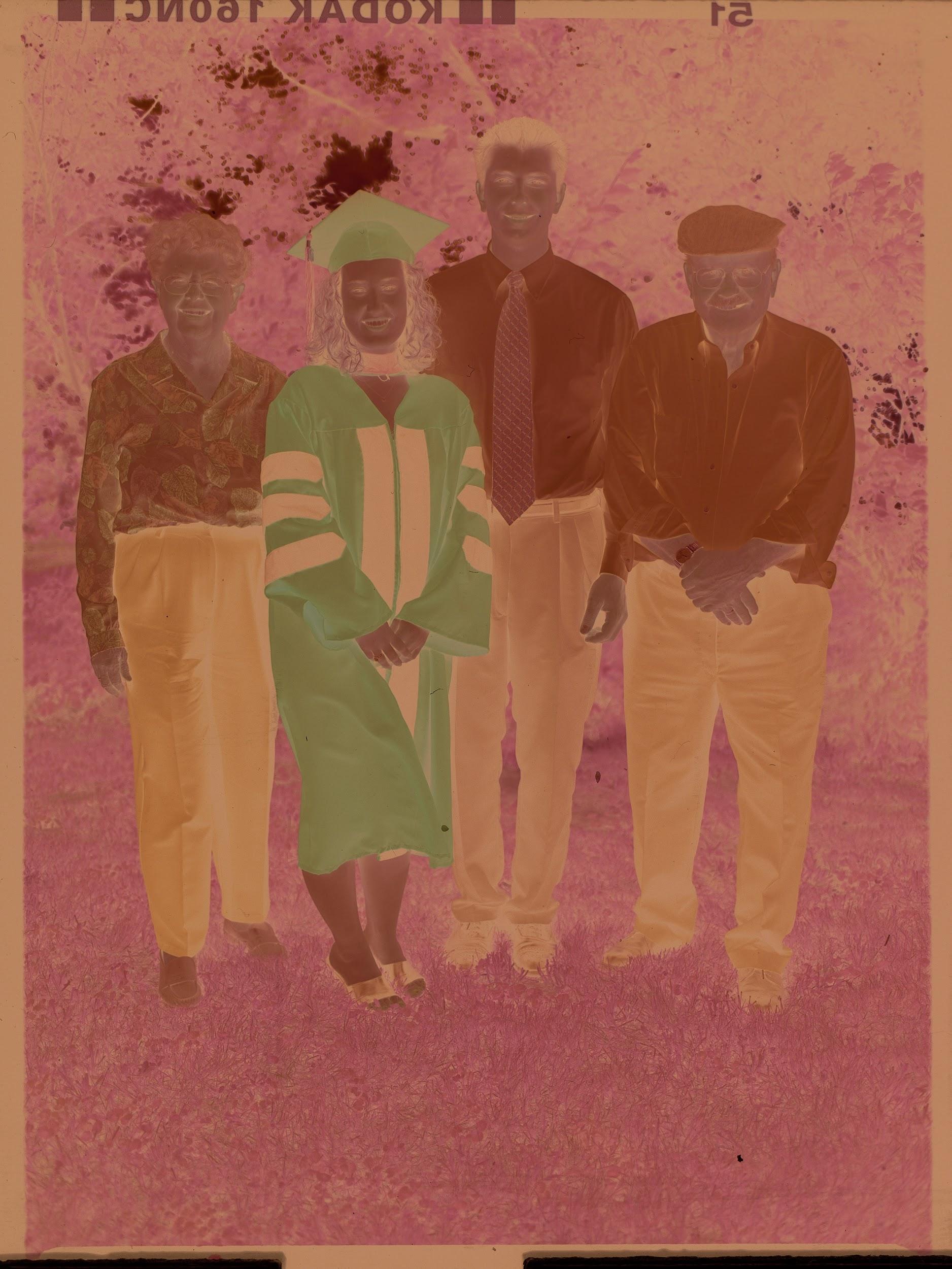 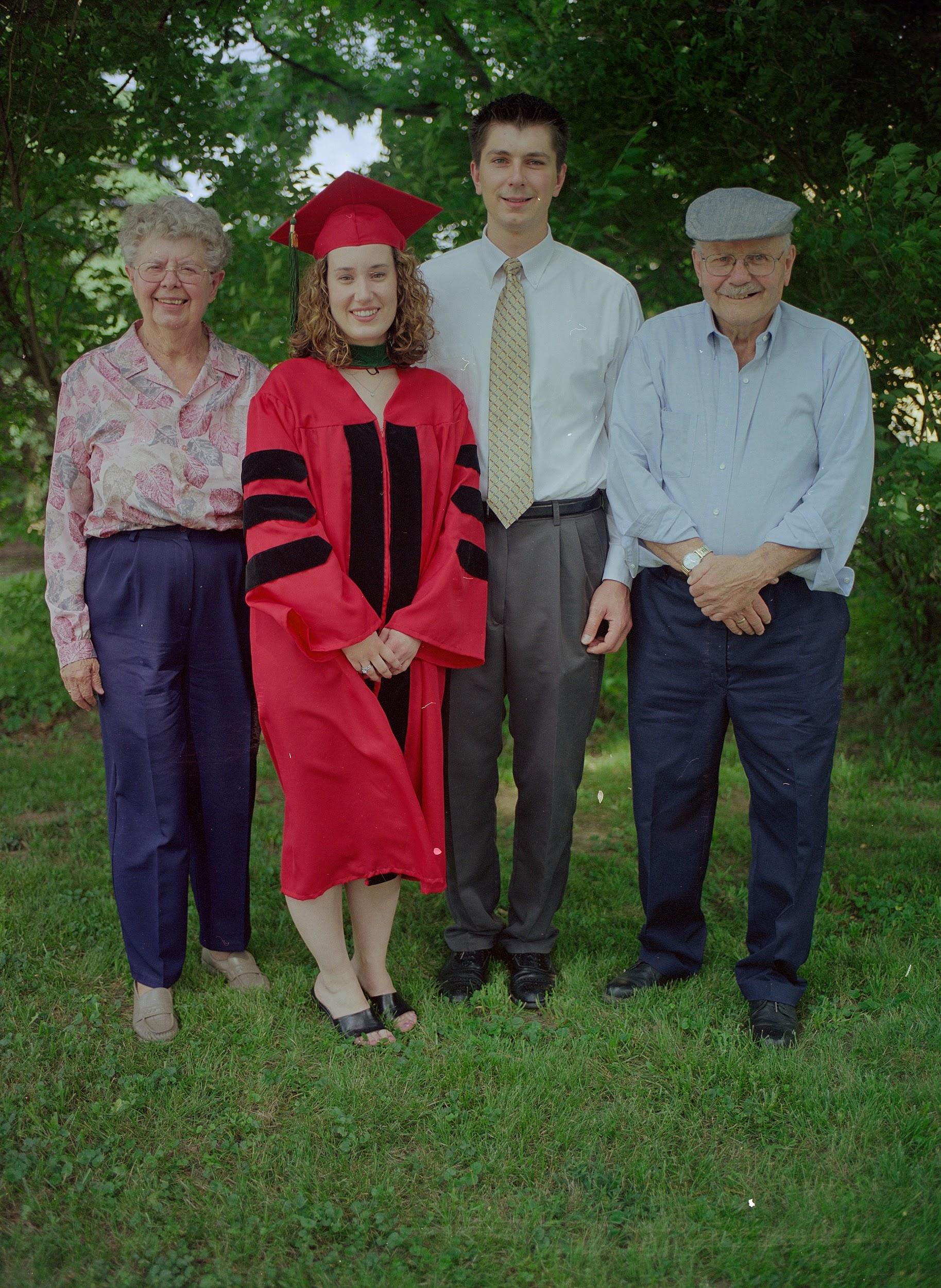 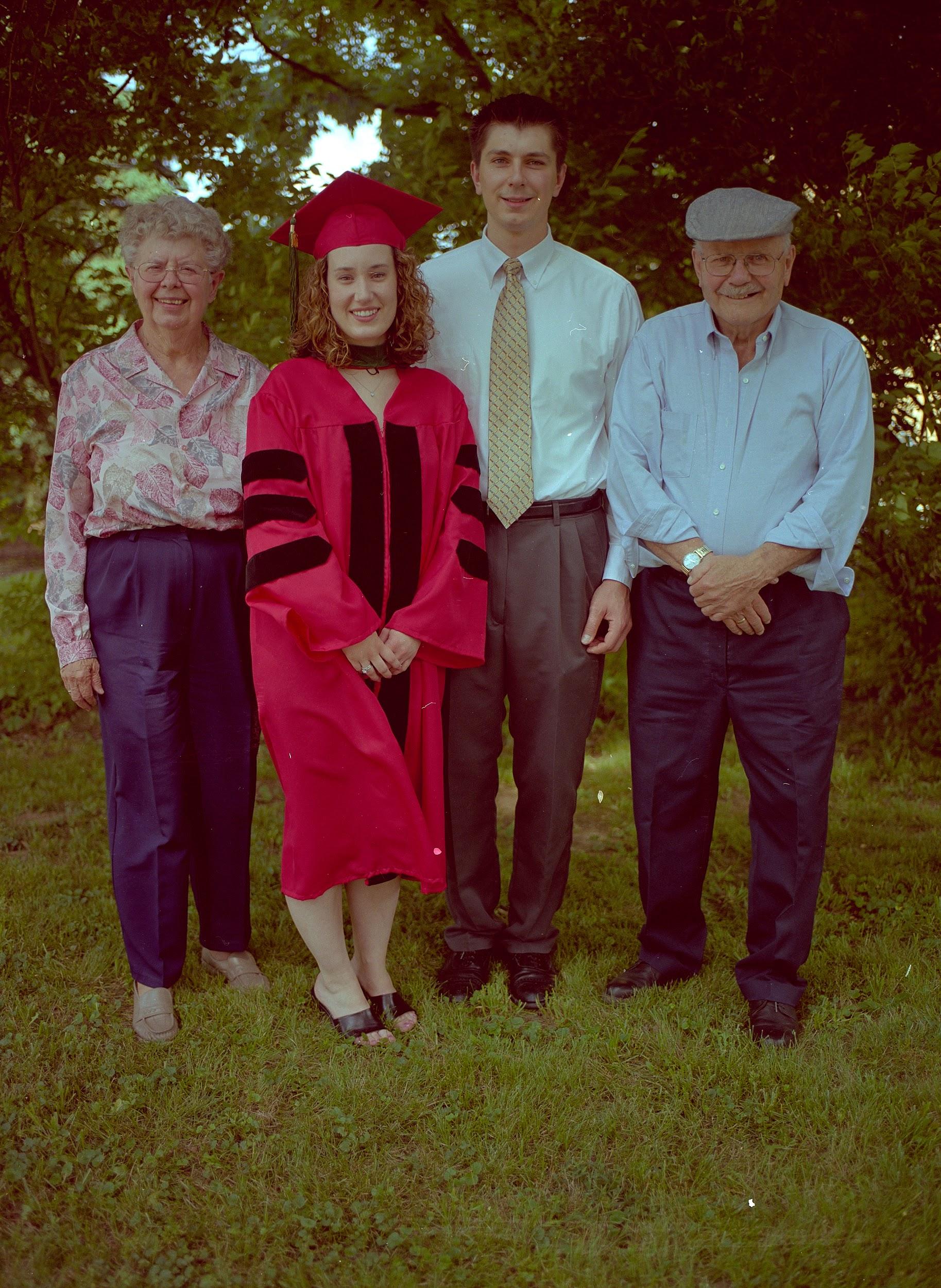 Work Product Capture Method
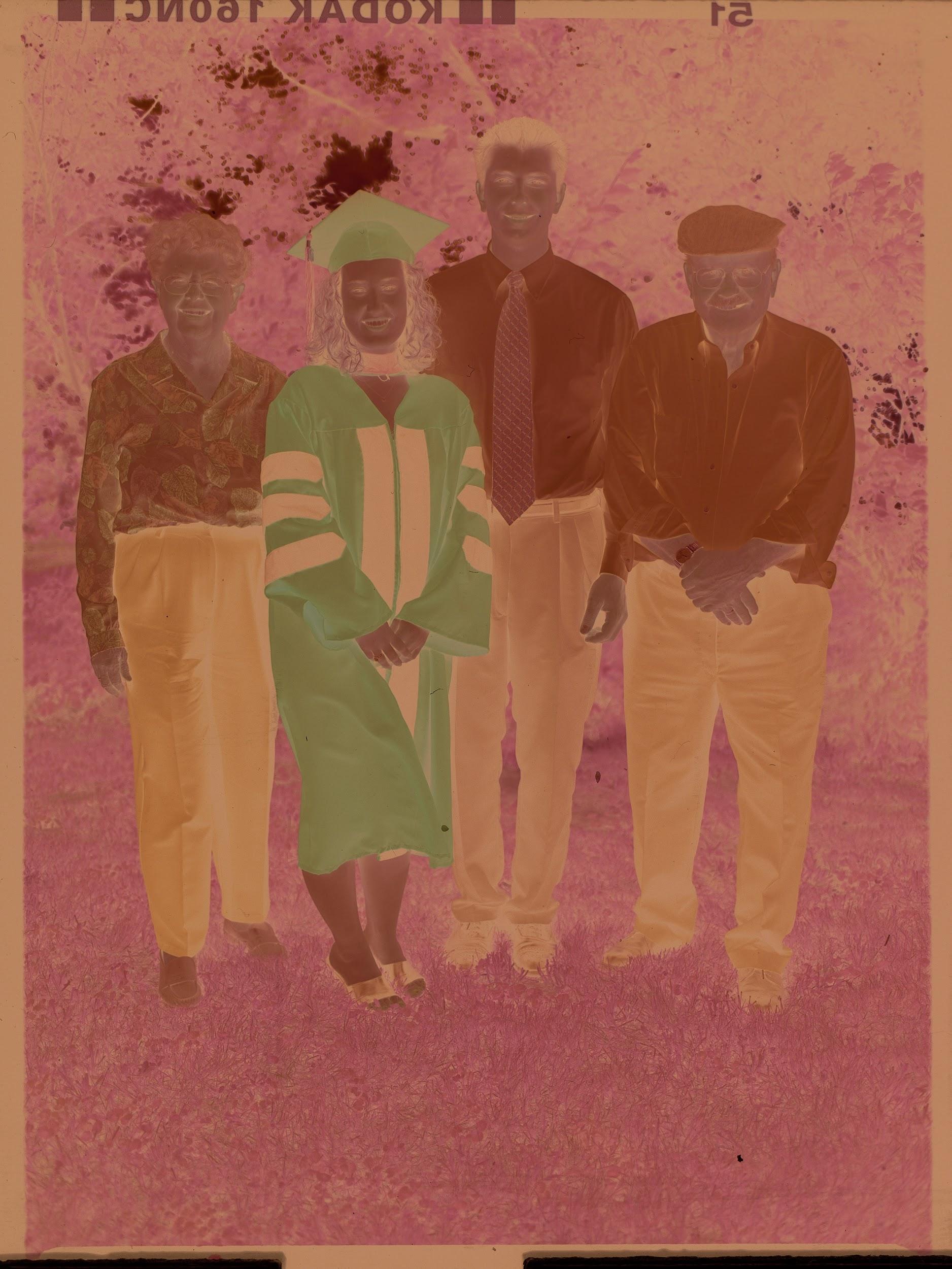 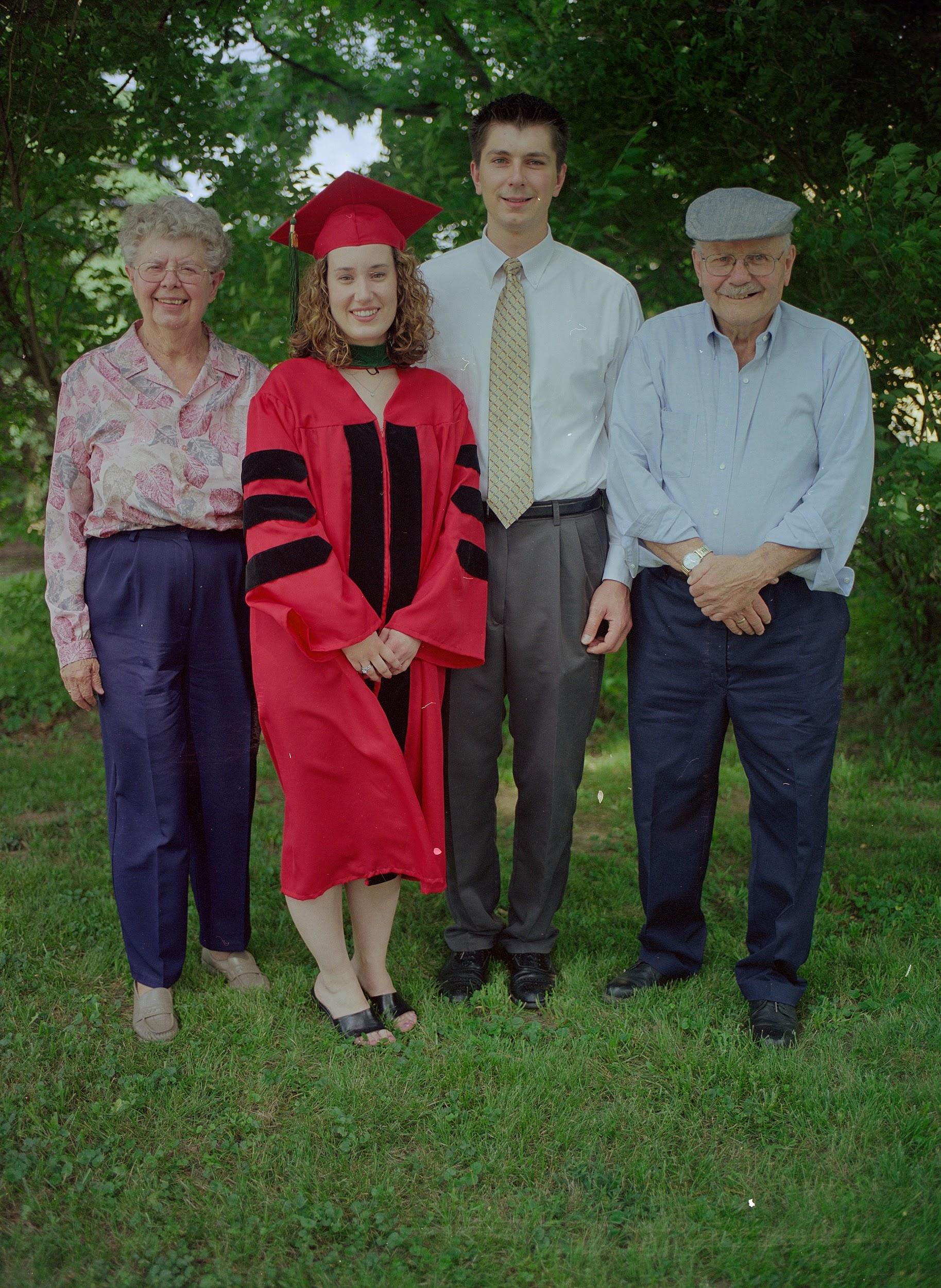 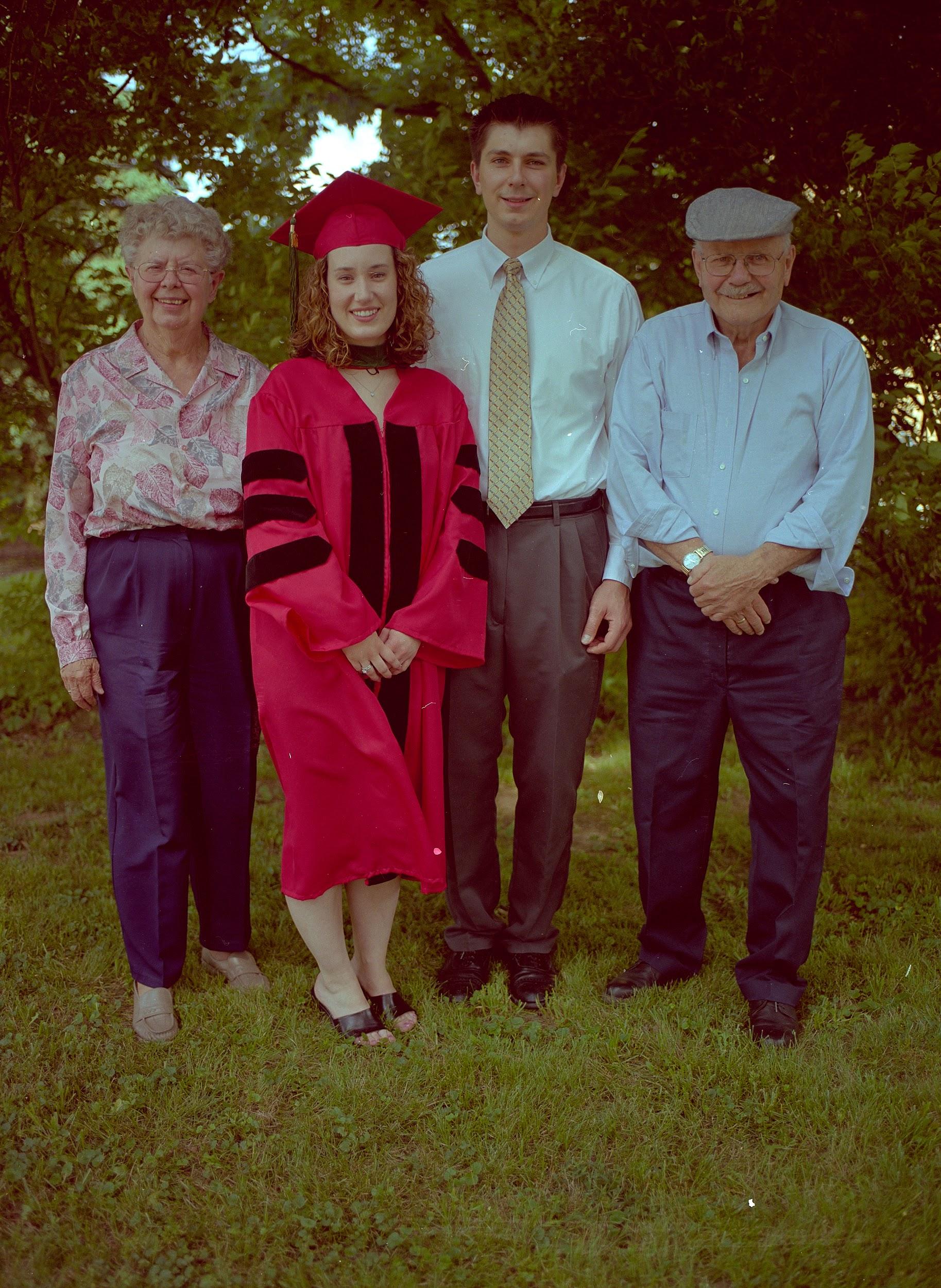 Work Product Corrections
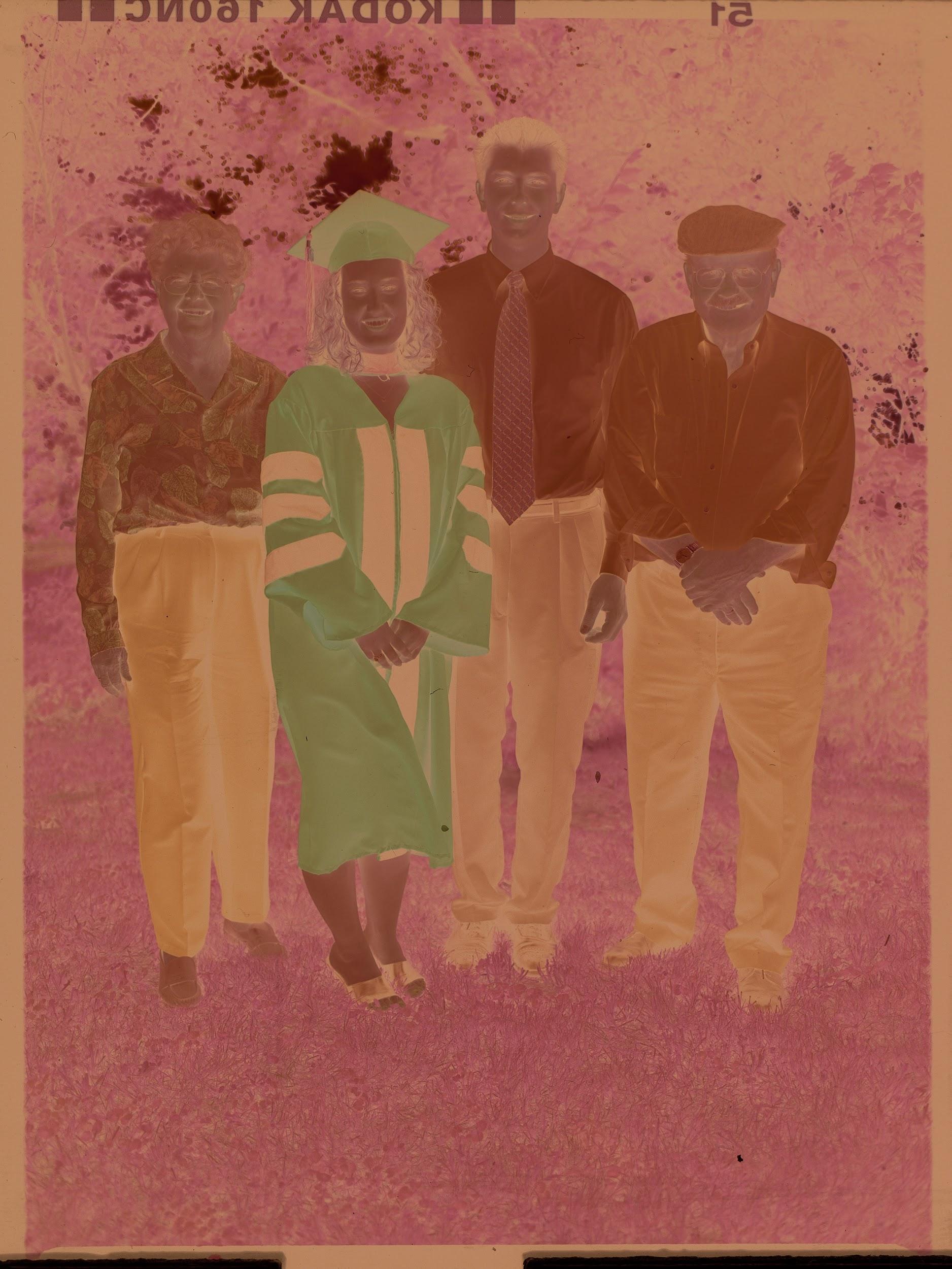 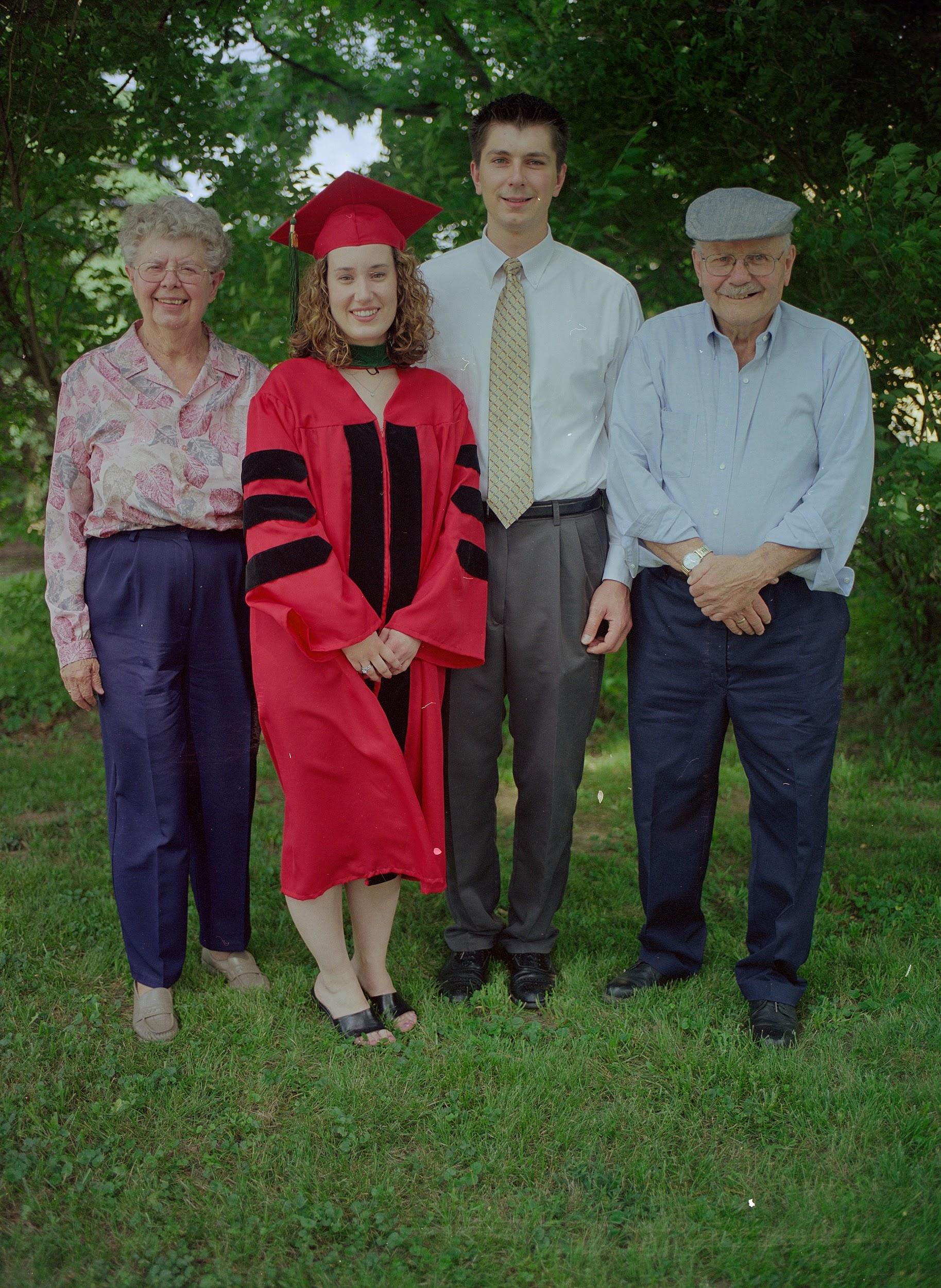 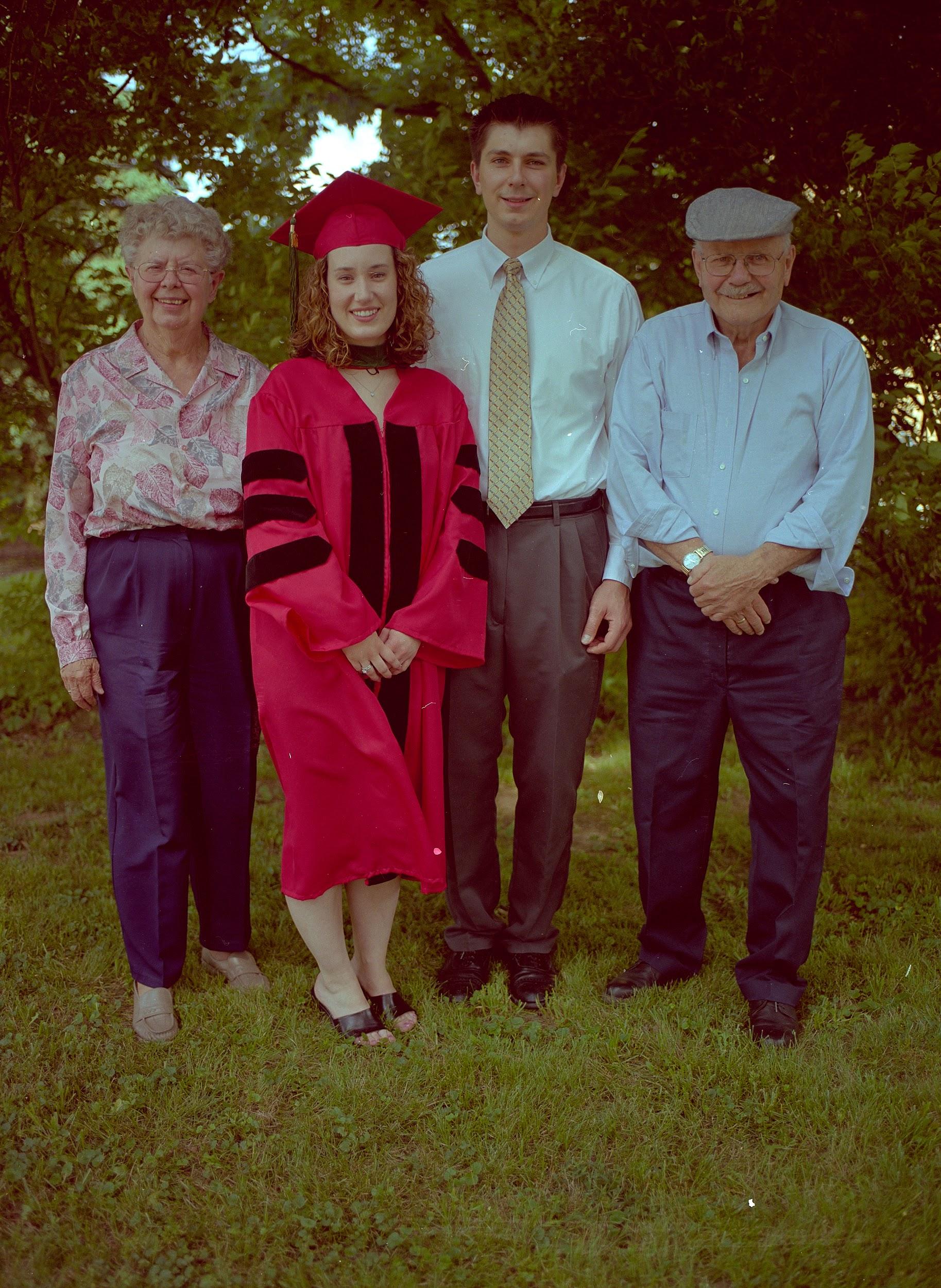 Work Product Costs
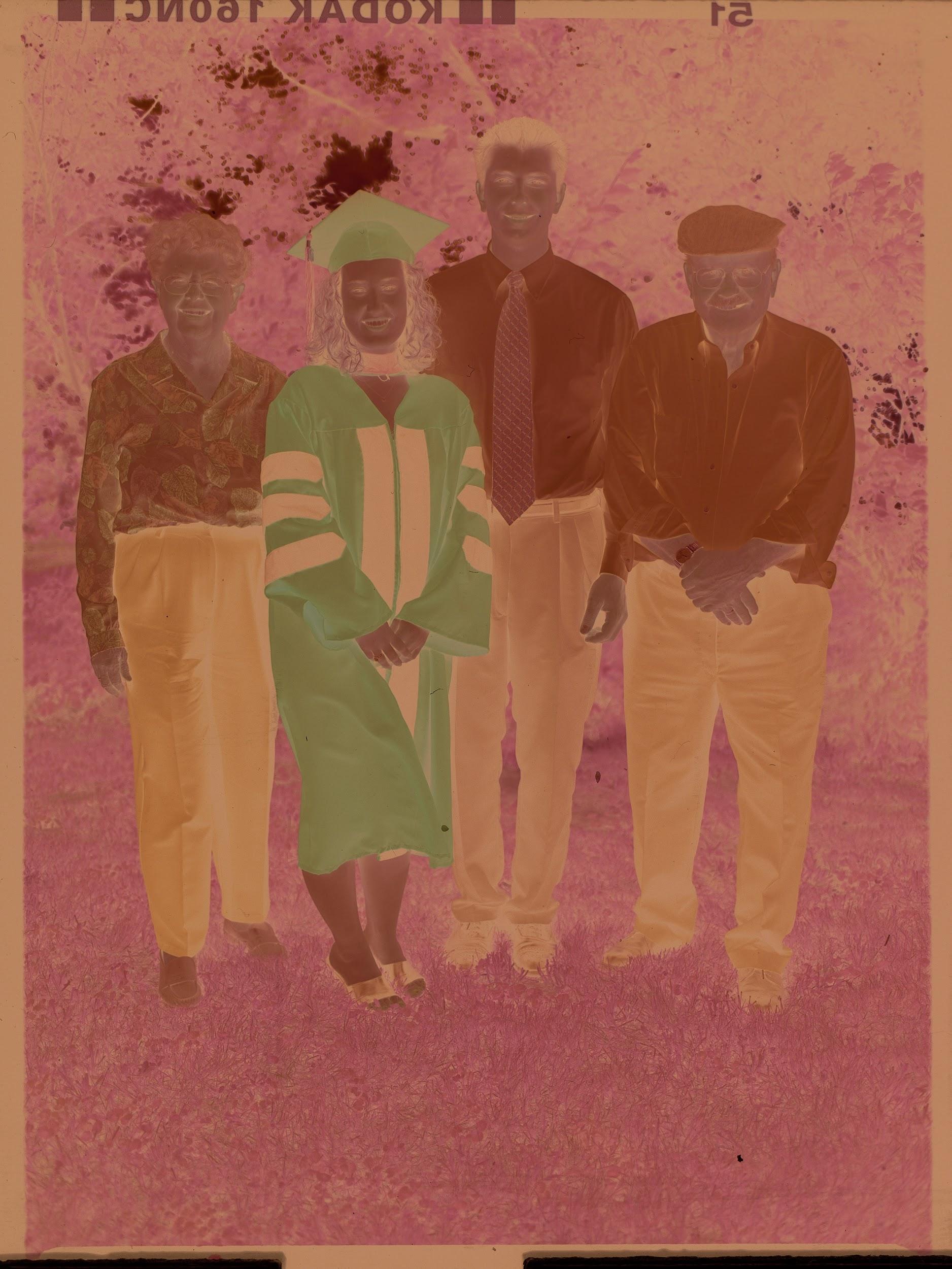 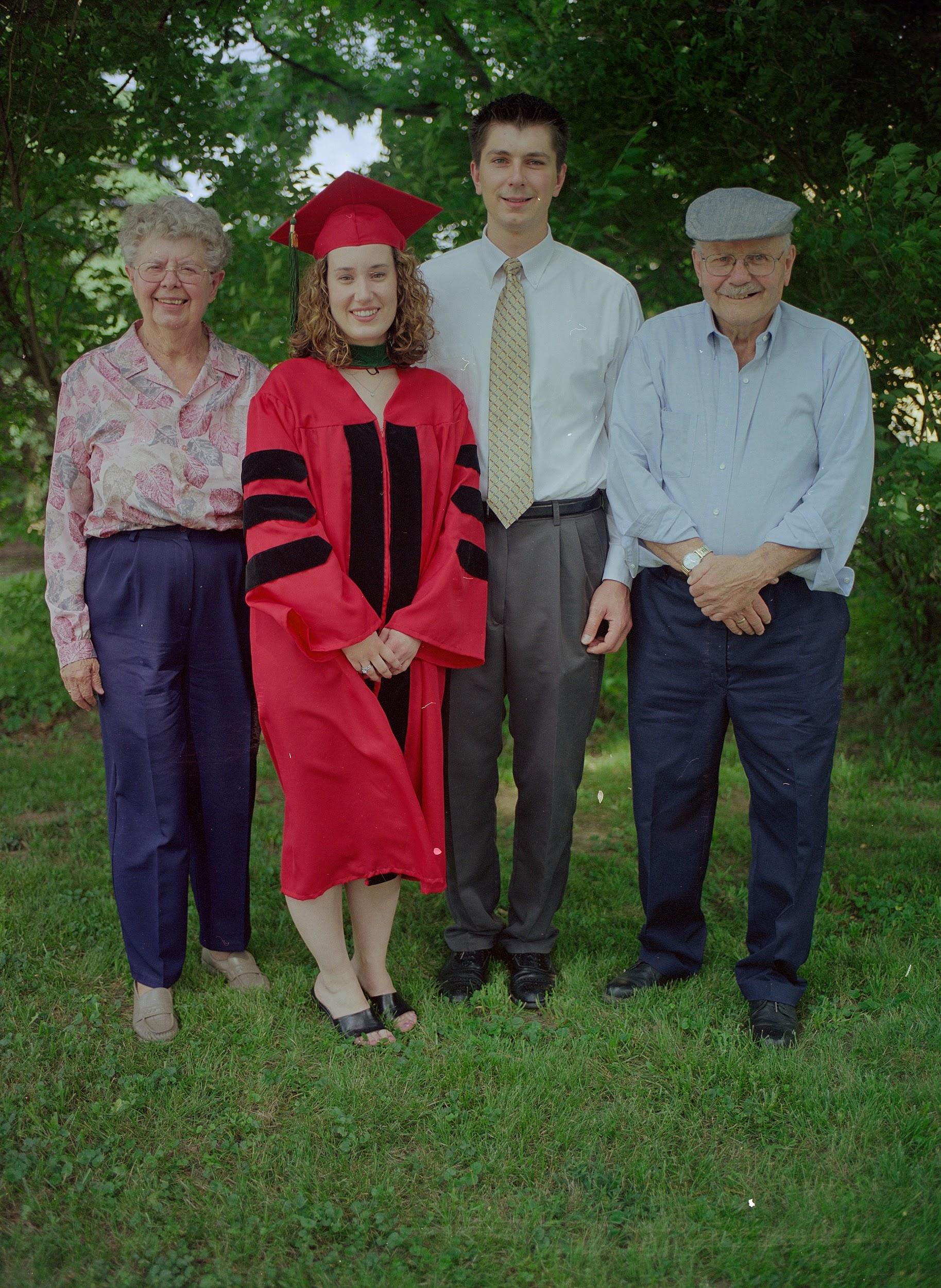 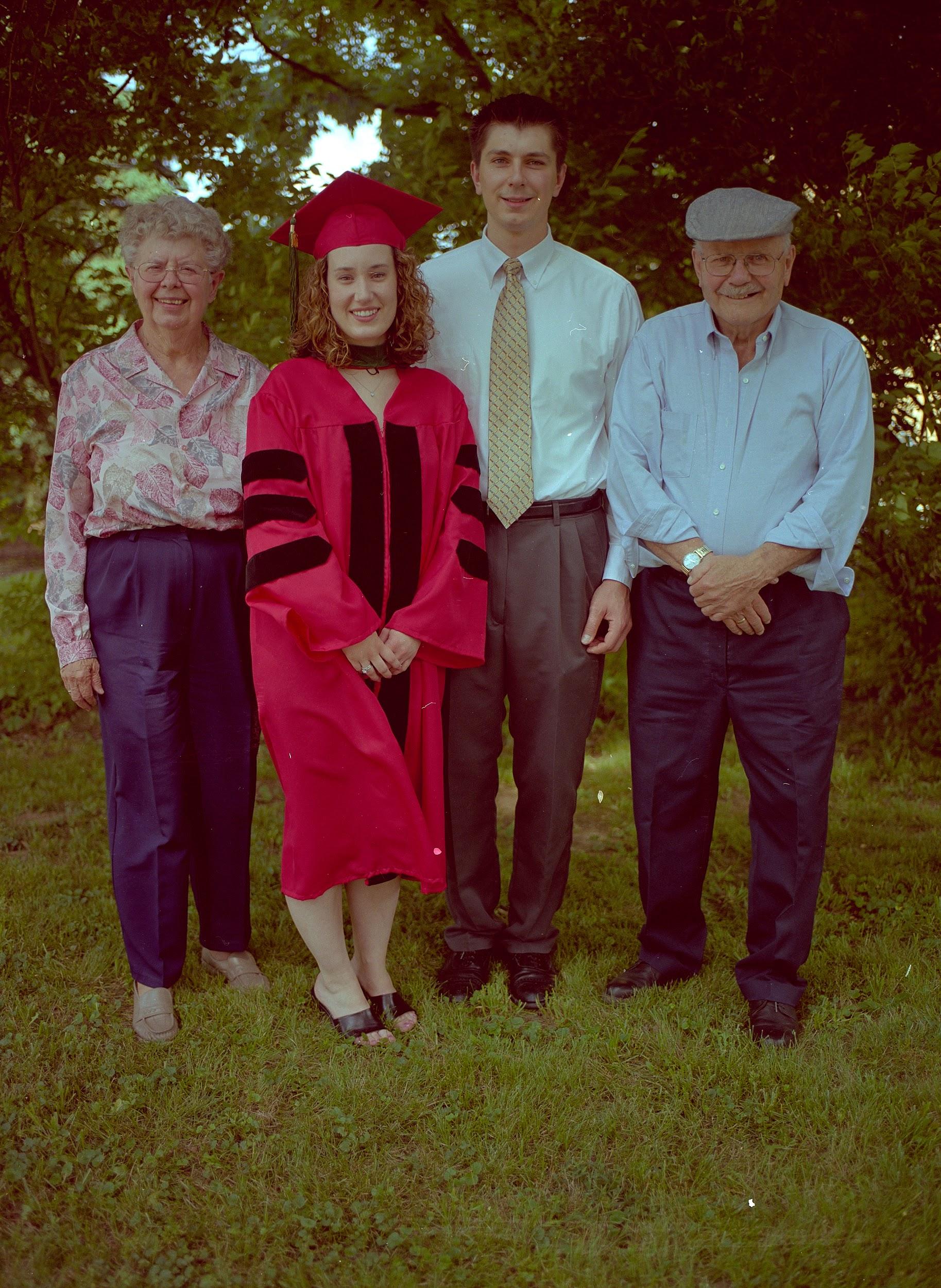 Work Product Value
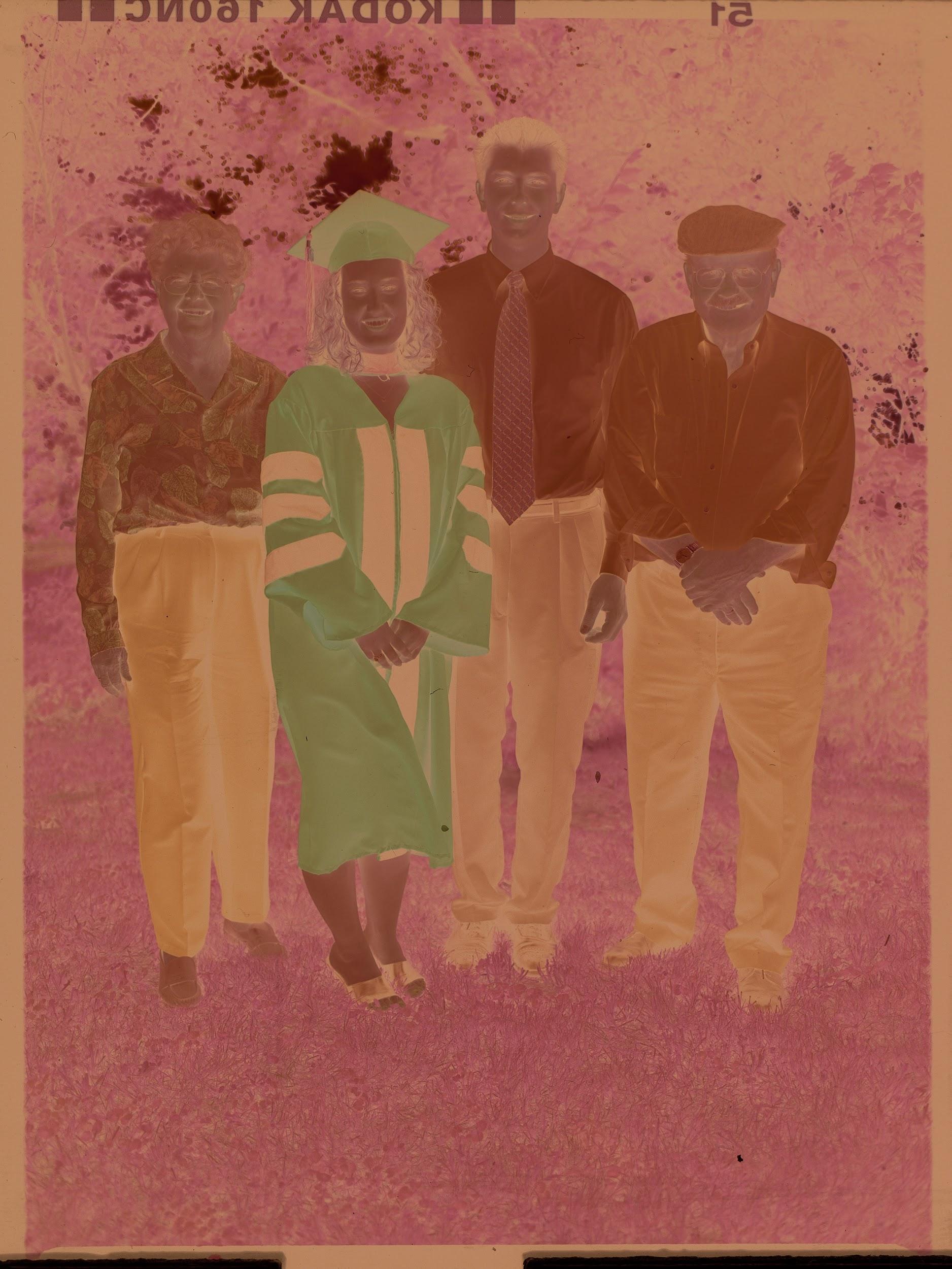 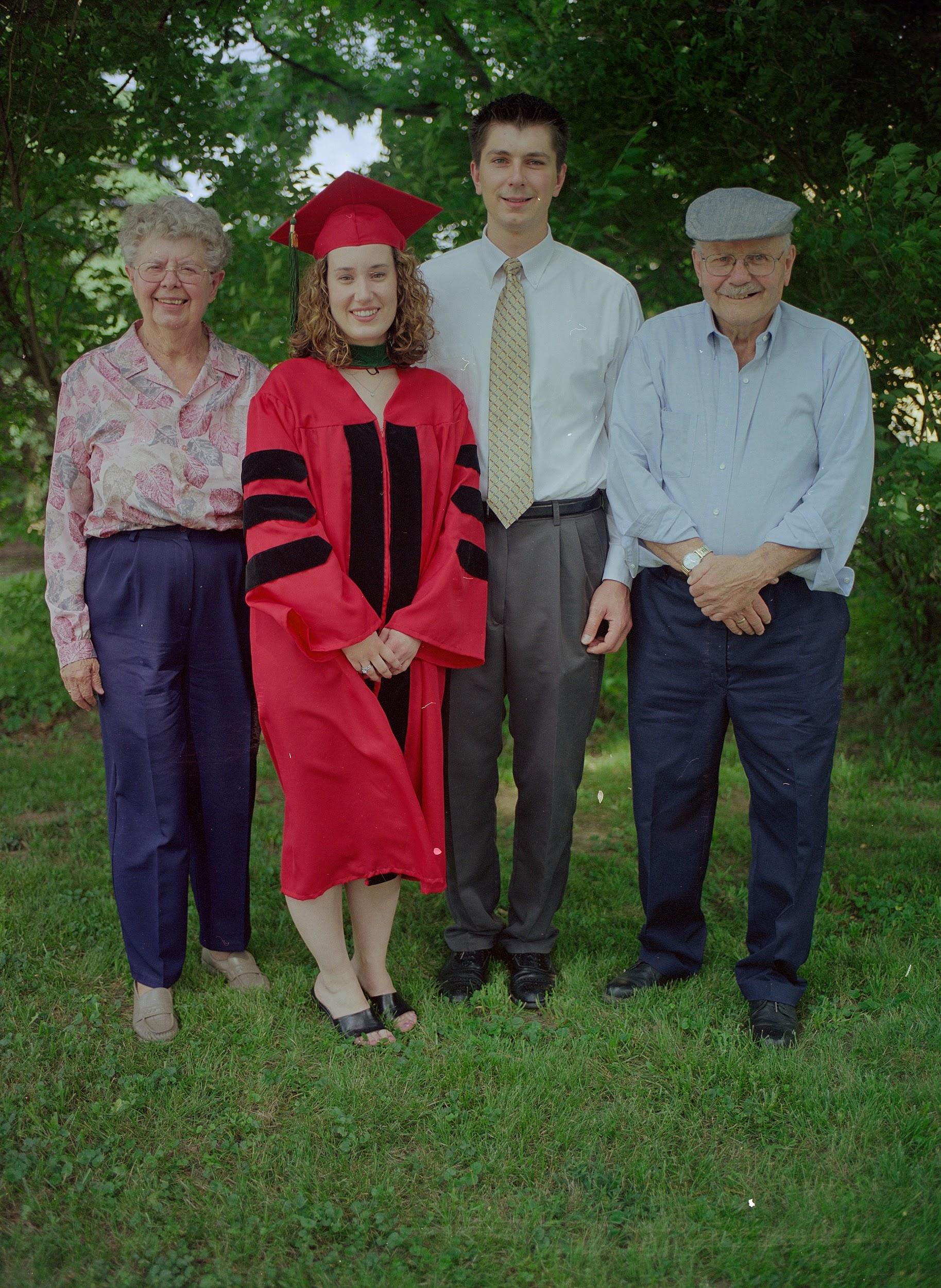 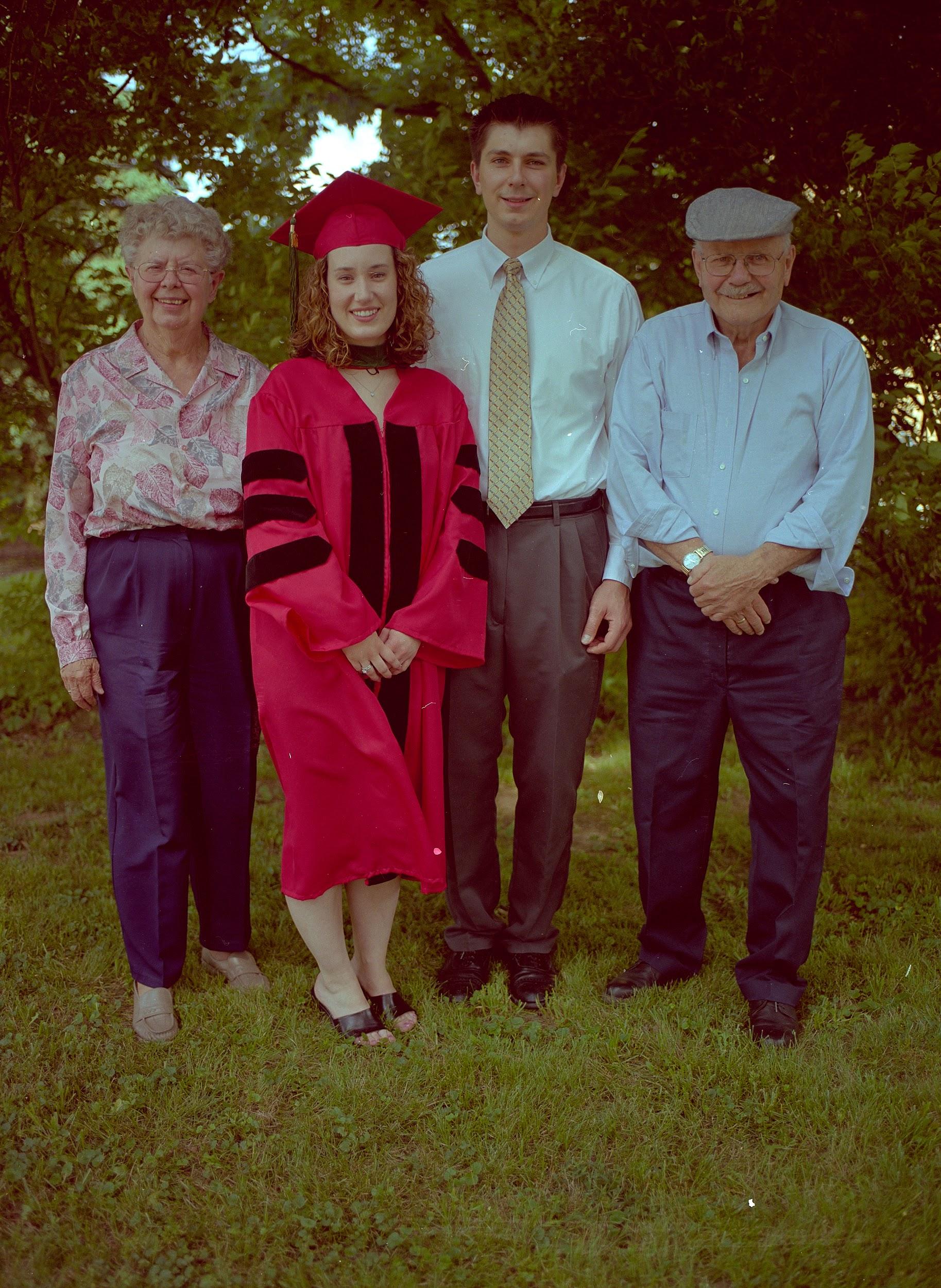 Bottom Line
Don’t let the perfect be the enemy of the good.
Feedback  How you can help
Examples (raws)

Exceptions

Papers & Presentations

Other Advanced Techniques
Feedback  How you can help
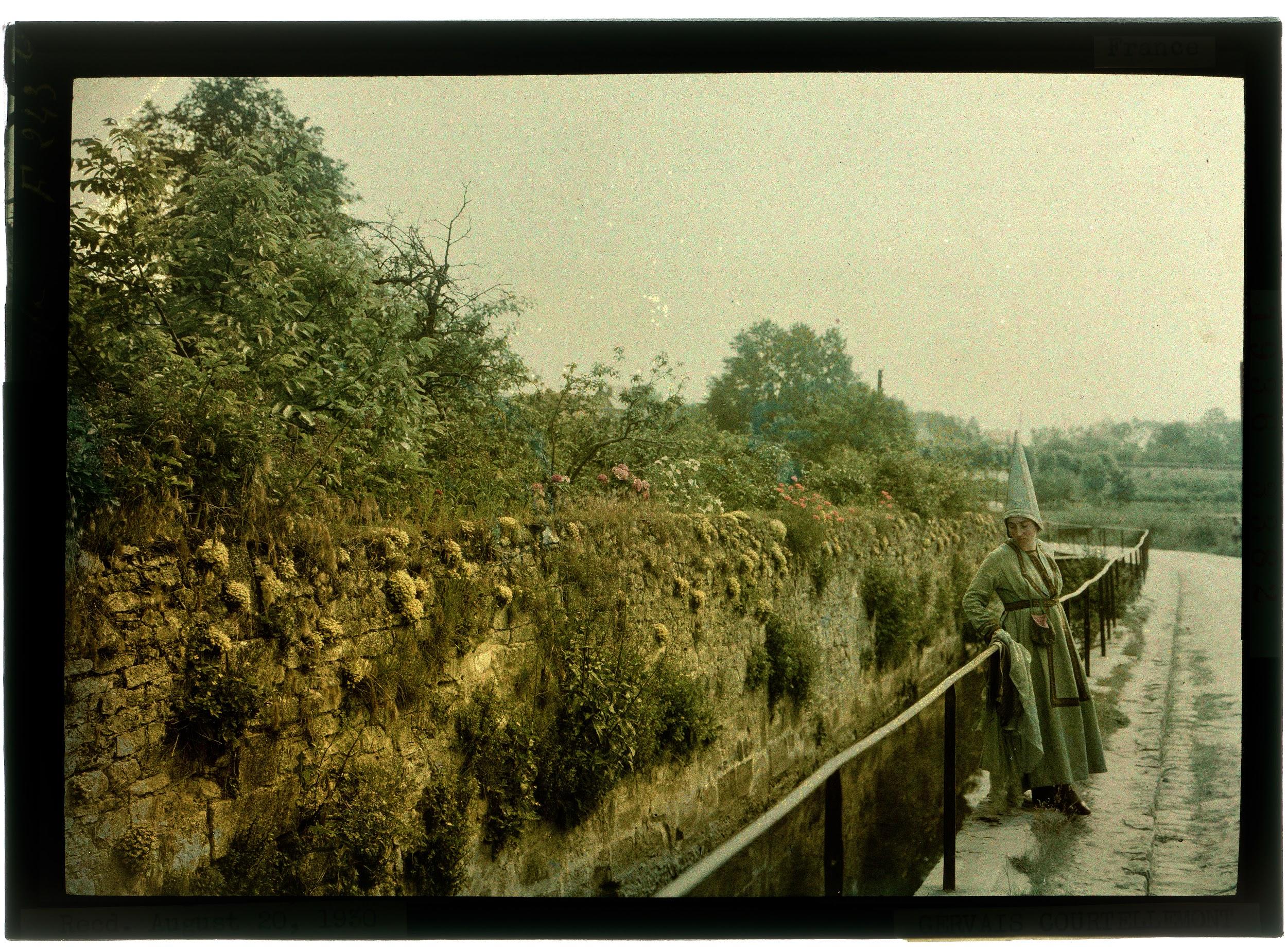 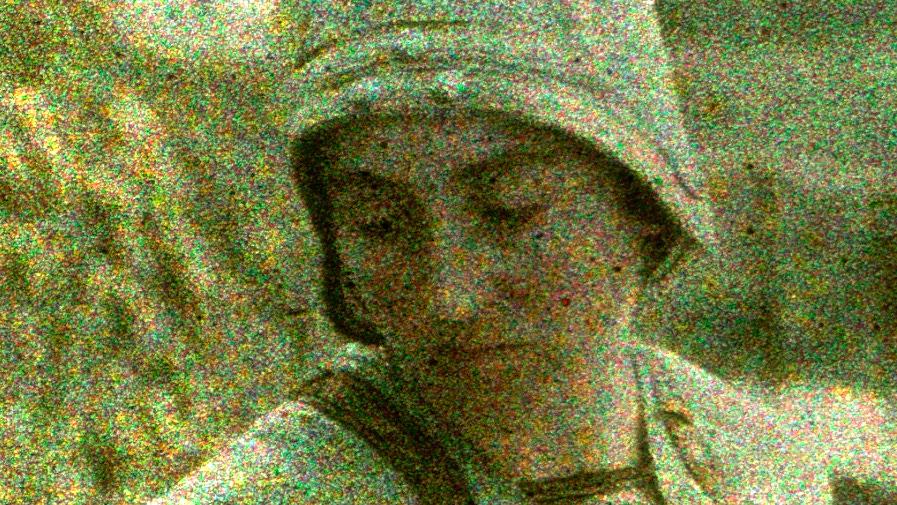 Images Courtesy National Geographic Society